Parle si ce que tu as à dire est plus fort que le silence, 
ou laisse parler le silence. 
(Euripide)
09/05/2013
UBM - Gouvernance bancaire - Alger - juin 2012 - mmelsa Apsf
1
La « gouvernance partagée »
Plan

Évolution de la « pensée » managériale
la Gouvernance d’Entreprise, définition
 La « gouvernance partagée »
Apsf = 46 sociétés, 8 métiers 
L’action professionnelle de l’ APSF  16 ans de gouvernance partagée
Limites et écueils à éviter, contraintes
L’AP participe à asseoir de bonnes pratiques de gouvernance
09/05/2013
UBM - Gouvernance bancaire - Alger - juin 2012 - mmelsa Apsf
2
Évolution de la « pensée » managériale
OST : offre / produire/ ingénieur/fournisseur/  réclame / mo 
          « le client peut choisir la couleur de sa voiture à la condition qu’elle soit noire »
Gestion, Dpo, Dppo : demande / vendre/ commercial / client / publicité / GP
« Le bon commercial doit être capable de vendre un frigo à un esquimau »
Marketing, Mgt, QT : satisfaire le client = citoyen = partenaire / communication, information / GRH 
Gouvernance : gérer les conflits, prévenir les abus / Mgt Cap Hum
Demain…???
09/05/2013
UBM - Gouvernance bancaire - Alger - juin 2012 - mmelsa Apsf
3
Gouvernance d’Entreprise rappel de définition
« La Gouvernance d’Entreprise regroupe l’ensemble des relations entre les dirigeants de l’entreprise et son organe de gouvernance avec les actionnaires d’une part et les autres parties prenantes d’autre part ; et ce, dans l’objectif de création de valeur pour l’entreprise.

La Gouvernance d’Entreprise s’intéresse donc à la manière dont les entreprises sont dirigées et contrôlées et s’assure de la capacité des organes de gestion :
–	à poursuivre des objectifs conformes aux intérêts des actionnaires et des autres parties prenantes
–	à mettre en œuvre des systèmes de contrôle efficaces pour gérer les conflits d’intérêt potentiels et les risques éventuels et prévenir les abus de pouvoir de nature à faire prévaloir des intérêts particuliers sur "l’intérêt social". »
09/05/2013
UBM - Gouvernance bancaire - Alger - juin 2012 - mmelsa Apsf
4
Notion de gouvernance partagée
La gouvernance d’entreprise qui renvoie à la manière dont elle est dirigée et contrôlée s’appuie sur :

des lois et des règlements qui constituent la « gouvernance de la gouvernance », 
des dispositifs spécifiques de « management de la gouvernance » (commissaires aux comptes, agences de notation…), des autorités dédiées (autorités de marché, conseil de la concurrence…) et sur …
son mécanisme propre de gouvernance ou « management du management » ( Conseil d’Administration,…) 
Parallèlement, l’entreprise est très souvent partie-prenante dans une association professionnelle. C’est la réflexion sur l’effet bénéfique de la          « gouvernance partagée »  sur ses membres que l’APSF voudrait vous partager…
09/05/2013
UBM - Gouvernance bancaire - Alger - juin 2012 - mmelsa Apsf
5
CAC,  
Agences de notation…
« autorités autoproclamées »
Gouvernance partagée
Autorités de tutelle 
et Autorités dédiées
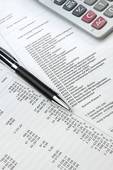 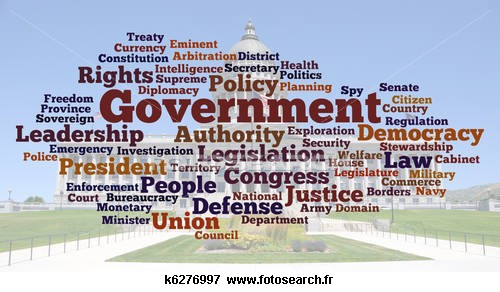 Etablissements de Crédit
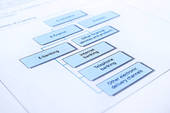 «  management de la gouvernance »
« gouvernance de la gouvernance »
« auto gouvernance » : instances d’administration et de direction
Associations Professionnelles
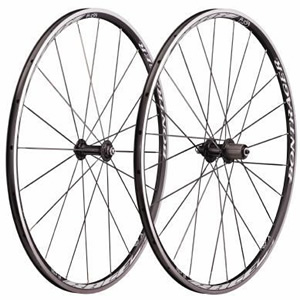 BAM  
DN° 50/G/2007 août 2007
CGEM & MAEG 
Code marocain de bonnes 
pratiques de gouvernance 
d’entreprise
mars 2008
« gouvernance partagée »
GPBM
APSF
09/05/2013
UBM - Gouvernance bancaire - Alger - juin 2012 - mmelsa Apsf
6
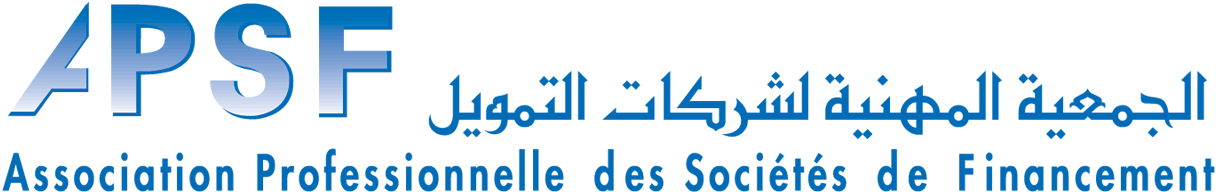 46 sociétés, 8 métiers
Crédit -conso 20
43 md, 7% RNB, 
14% Consommation Ménages
Crédit-bail 6
41md , 14% FBCF
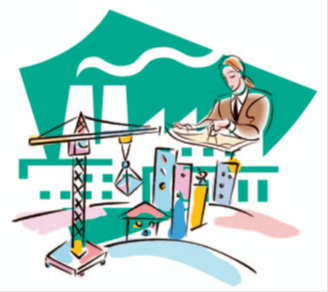 Gestion des moyens de paiement : 3
8 M cartes, 180M d’op, 150 md; paie: 13M d’op, 8 md
Cartes étrangères: 9 M d’op, 15 md
Affacturage : 2
3 md
Crédit immobilier : 2
Acquéreurs 35 md , promoteurs 17 md
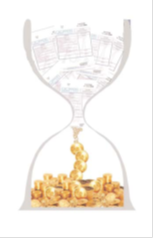 Cautionnement, mobilisation de créances (4md) et fonds de garantie (500M) : 2
Transfert de fonds : 10
09/05/2013
UBM - Gouvernance bancaire - Alger - juin 2012 - mmelsa Apsf
7
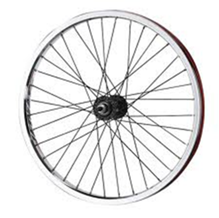 L’action professionnelle de l’APSF
Ethique, déontologie : Code /métier
Lutte contre le risque de surendettement
Maitrise du risque : SAAR 
Aide au management / SAM
Engagement social
Communication
Formation
Partenariat 
interne (concertation avec AT et autres institutions), 
maghrébin et africain (développement régional), 
international (+ rayonnement du Royaume)
09/05/2013
UBM - Gouvernance bancaire - Alger - juin 2012 - mmelsa Apsf
8
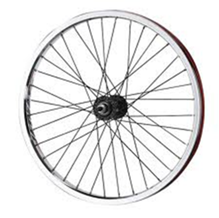 Ethique
Héritant d'un secteur du crédit à la consommation souffrant grandement d'une appréciation subjective engendrée par les agissements de certains intermédiaires du circuit de distribution, l'APSF a entrepris une série d'actions pour remédier à cette situation, dont, en particulier, l'édiction de règles éthiques. Dès 1996, fut adopté le code déontologique du crédit à la consommation.
Peu de temps après, afin de renforcer les pratiques de confraternité, de solidarité et de loyauté, a été mis en place, à l'initiative des professionnels, un code déontologique du crédit-bail. 
En 2011, compte tenu des exigences nouvelles en matière de gouvernance au sens général, a été adopté un code d’éthique des métiers de financement, qui réunit et actualise les prescriptions du Code déontologique du crédit à la consommation et du Code déontologique du crédit-bail.
Toujours en 2011, a été adopté le code déontologique du métier d'intermédiation en matière de transfert de fonds, métier qui a intégré l’APSF en 2009.
09/05/2013
UBM - Gouvernance bancaire - Alger - juin 2012 - mmelsa Apsf
9
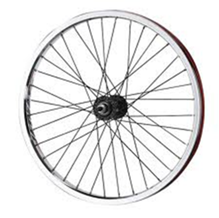 lutte contre le risque de surendettement PROTECTION DU CONSOMMATEUR
Code déontologique élaboré en 1996.
Information du client : Lettre  d’ « accueil » = OPC avant l’heure 
Assainissement du réseau des revendeurs 
           5000 en 1997 à 100 actuellement 
Nouvelle convention avec la TGR et rééchelonnement de la dette des fonctionnaires 
Relèvement du niveau du salaire non saisissable
           88 000 fonctionnaires avec un reste pour  vivre de MAD 500 en 1999, 0 avec plus de 1500 actuellement
Assistance aux citoyens victimes d'usurpation d'identité 
Médiateur de l’APSF institué en 2010  + guide
09/05/2013
UBM - Gouvernance bancaire - Alger - juin 2012 - mmelsa Apsf
10
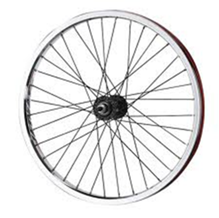 Maîtrise du risque
Le SAAR mis en place en juin 2002(Système d’Aide à l’Appréciation du Risque) 
recense les incidents de remboursement  pour:
- protéger contre les clients indélicats, 
- aider les services de recouvrement dans la connaissance de la situation de leurs débiteurs sur le marché 
- lutter contre le risque de surendettement des entreprises et des particuliers.
Devait recenser les engagements et les données qualitatives, susceptibles d’alimenter : 
le scoring des sociétés membres et, 
l’Observatoire du crédit que l'APSF a décidé de créer et dont la mise en place est en cours.
Est devenu une aide efficace au recouvrement
09/05/2013
UBM - Gouvernance bancaire - Alger - juin 2012 - mmelsa Apsf
11
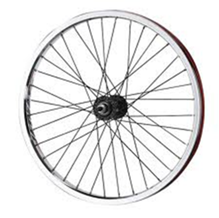 Système d'Aide au Management (SAM)
mis en place en 2002 pour fournir aux dirigeants des sociétés membres des informations pertinentes nécessaires à un meilleur pilotage de leurs établissements. 
Les informations portent …sur : 
cadre général : réglementation (bancaire, fiscale, juridique, comptable), technologie, concurrence    
évolution de l’activité et des métiers statistiques 
Analyses des indicateurs d’activité, de taille et de performance
…
Une veille permanente sur tout ce qui peut alerter ou servir…
09/05/2013
UBM - Gouvernance bancaire - Alger - juin 2012 - mmelsa Apsf
12
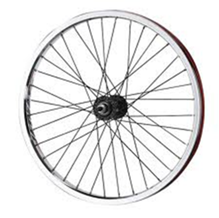 Engagement social
Soutien à des actions INDH initiative  nationale pour le développement humain 
convention avec la Fondation Marocaine de l’Étudiant portant sur l'attribution de bourses d'études et l’encadrement des étudiants nécessiteux issus des orphelinats et recueillis par cette Fondation.
Soutien à :
la "Banque Alimentaire" 
"Al Jisr": matériel informatique pour écoles nécessiteuses
09/05/2013
UBM - Gouvernance bancaire - Alger - juin 2012 - mmelsa Apsf
13
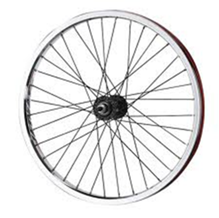 Communication
Rapport annuel
Assises nationales
Guides pédagogiques spécialisés par métier
Annuaire  des SF
Monographies sectorielles 
Publication des informations financières 
EDI Bank Al-Maghrib - établissements de crédit 
Lettre de l’APSF
calendrier des déclarations à Bank Al-Maghrib et des publications légales 
Recueil des conditions d'exercice des sociétés de financement 
Site Web http://www.apsf.org.ma/
09/05/2013
UBM - Gouvernance bancaire - Alger - juin 2012 - mmelsa Apsf
14
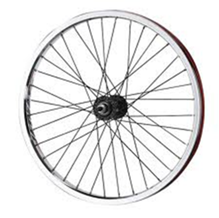 Limites et écueils à éviter et contraintes
Harmonisation difficile à obtenir
Résurgence de l’esprit corporatiste ou du chacun pour soi … 
Course à la part de marché
Remontées de l’information …   
Risque d’hégémonie des « grands »
« ombre » des maisons-mères
AT pensent et légifèrent « banques » oubliant les SF
09/05/2013
UBM - Gouvernance bancaire - Alger - juin 2012 - mmelsa Apsf
15
L’AP participe à asseoir de bonnes pratiques de gouvernance
Si l’on compare la gouvernance à la roue de la bicyclette, les Etablissements de Crédit seraient les rayons, les Autorités de Tutelle, Autorités Dédiées, CAC et Agences de Notation le moyeu et la jante l’Association Professionnelle
AP
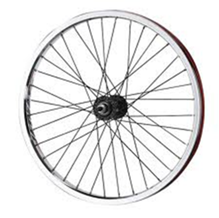 Sans la jante, les rayons “flotteraient”
AT, AD, CAC et AN
EC
« Edicter ce qu’il y’a lieu de faire et obliger à le faire »
devient
« Réfléchir ensemble au  « quoi et pourquoi faire » et partager « comment le faire »»
09/05/2013
UBM - Gouvernance bancaire - Alger - juin 2012 - mmelsa Apsf
16
وَقُلِ اعْمَلُواْ فَسَيَرَى اللّهُ عَمَلَكُمْ وَرَسُولُهُ وَالْمُؤْمِنُونَ
09/05/2013
UBM - Gouvernance bancaire - Alger - juin 2012 - mmelsa Apsf
17
Merci, 
Merci beaucoup
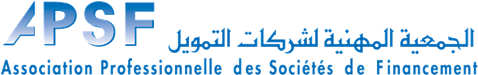 09/05/2013
UBM - Gouvernance bancaire - Alger - juin 2012 - mmelsa Apsf
18